hello
Welcome to a specialist power and water consulting firm that puts purpose, challenge and opportunity first. An Australian-owned organisation that does some of the most exciting strategy, planning, design and construction work in the world. An organisation with a deep connection to hydropower generation and retail energy, linking up the entire energy lifecycle.
Welcome to Entura.
POSITION DESCRIPTION: TECHNICAL OFFICER
Role overview
Position Classification: Enterprise Agreement: CSB
Number of Direct Reports: NIL
Delegation Level: DL6 
Team, Business Area: Protection and Test Services, Grid and Power
Immediate Manager: Team Leader Protection and Test Services
Manager-One-Removed: Director Grid & Power






Role purpose 
Under the guidance of the P&TS Team Leader and senior team members, the technical officer will develop and apply skills, knowledge and experience in testing and commissioning of protection schemes, high voltage apparatus, controls and automation, SCADA systems (Supervisory control and data acquisition) and HV/LV metering systems; including design work related to SCADA and Controls.

The technical officer will:
Develop and apply technical, commercial and behavioural skills in a range of environments including substations, switchyards, hydro generation plants and water utilities.
Work in accordance with inspection and test plans, established industry practices and report on the results of activities.
Develop and apply design principles to support Controls and SCADA projects.
Work as a collaborative,  effective and professional team member.
Provide sales assistance.
Role accountabilities 
Strategy Execution (customer, community and stakeholders)
Provide technical support on business decisions and execution of projects.
Make a positive contribution to achievement of Entura objectives.
Demonstrate alignment with and commitment to positive team behaviours.
Support a culture of personal and professional excellence and commerciality.
Participate and meet requirements of personal and professional performance and development plans.

Financial (budget expenditure, revenue, profit targets, etc.)
Contribute to the profitable operations of the business unit.
Deliver value to customers.
Support the building, retaining and growing of client relationships.

Effectiveness in the Role
Contribute to and monitor progress against personal work plan objectives, and undertake appropriate professional development opportunities.








Take ownership for own work priorities to develop accuracy, quality, value and timeliness of work undertaken, contributing to and incorporating continuous improvement.
Develop knowledge and expertise in the relevant field/s and keep abreast of best practice and developments in legislative requirements.
Work collaboratively within the team and across Entura, demonstrating alignment with agreed team behaviours.
Build and maintain successful relationships relevant to the role purpose and contribute to the accomplishment of team goals.
Contribute to experience and skill-sharing to build knowledge and capability within the team.
Operating under Workplace Health and Safety policies and guidelines and support the safety culture within the team.
Develop own leadership capability to support personal and business opportunities.
Contribute to the improvement of systems and processes that are appropriate for the effectiveness and operation of a profitable consulting business.
Technical 
Under the direction of senior technical staff provide professional consulting services to internal and external clients.
Support on the delivery of projects and minor works packages.
Developing skills and experience to enable autonomy in applying technical knowledge and judgement.
Developing best practice testing, commissioning and design work for effective delivery of Entura projects through formal and informal ‘on-the-job’ training.
Client liaison for scope of work development and cost estimation.
Conduct a range of substation, switchyard and generation protection systems and high voltage apparatus testing and commissioning in accordance with inspection and test plans and established industry work practices.
Support Controls and SCADA design, testing and commissioning, including the delivery of an end-to-end solution for our clients (e.g. concept design, detailed specification, design, coding, overseeing electrical panel manufacture, onsite testing, commissioning, as installed documentation).
Develop inspection and test plans (ITPs) and report on the results of testing and commissioning.






Provide support on projects, including compliance with regulatory requirements and relevant industry standards, procedures and risk management processes.
Travel intrastate, interstate and overseas for work assignments as required, working in a variety of different environments.
Attend and assist with factory acceptance testing of new protection, control and SCADA systems.

Decision Making 
Make sound judgements to successfully manage own time and priorities to meet demands.
Take accountability for effectively managing own work load to meet changing priorities.
Balancing competing demands and assist with resource challenges to meet priorities.
Monitor own progress of allocated responsibilities against key performance indicators (KPIs), taking corrective action where required.
Participation in scheduled team discussions and meetings at which progress against KPIs is monitored and discussed.
Candidate attributes
Technical Skills and Qualifications
Advanced Diploma of Electrical Engineering / Power Systems (or equivalent) or Electrical Practitioners/Trade Licence
Current Driver’s Licence

Knowledge/Experience
Strong written, verbal and interpersonal communication skills to communicate clearly and collaborate successfully with colleagues, customers and service providers, including the ability to prepare technical and non-technical documentation.
Ability to build and maintain successful and collaborative internal and external relationships and negotiate effectively (e.g. with clients and service providers) to achieve the goals of the team and the organisation.
Ability to adapt to and work effectively in multidisciplinary teams in a professional services environment and a variety of changing situations, and to promote team work with colleagues to achieve team cohesion and targets.
Good organisational skills with the ability to work diligently and effectively under pressure to meet changes in programs and scope of work to satisfy/exceed the demands of clients.
Develop and maintain a safe working environment
Ability to develop in the role to provide accuracy, quality, value and timeliness of work undertaken
Good computer literacy skills, particularly in the Microsoft Office suite of products
A demonstrated appreciation for the importance of technical codes of practices, standards and guidelines.

Desirable Experience and Skills (i.e. highly regarded but not a prerequisite to the role)
Three years’ of industry experience
Previous educational or on-the-job experience with electrical protection, high voltage apparatus, controls or SCADA systems.
Experience in the use of electrical and/or electronic test equipment for testing, fault-finding, diagnostic and evaluation purposes.
Organisational values: Our Way
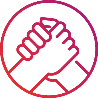 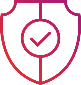 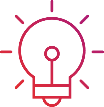 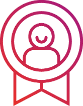 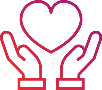 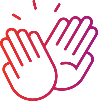 Organisational Requirements
Health, Safety and Security
Fosters and adheres to a culture that enables self and others’ safety to make good choices at the forefront of all actions. Contributes to our ability to deliver our services by demonstrating an understanding of cyber security standards and applying them to relevant activities in the workplace.
Compliance and Standards
Ensures compliance through actively engaging with stakeholders and maintains awareness of relevant legislation, laws, regulations, standards, codes and Hydro Tasmania policies and procedures. Influences continuous improvement and positive outcomes so they are viewed as adding value.
Diversity and Inclusion
Hydro Tasmania group supports applications from all members of our community and equitable access to our employment opportunities.  We are open to discussing workplace flexibility in all our vacancies, to ensure we can attract the best candidates and accommodate individual needs, differences, disabilities and working arrangements, even in ways we have not thought of.  Our merit based recruitment practices are founded on building diversity by fostering an inclusive, flexible and equitable workplace.
POSITION DESCRIPTION: Technical officer
Behavioural Competency Framework